CHÀO MỪNG CÁC EM HỌC SINH YÊU QUÝ!
GV: LÊ THỊ PHƯƠNG
[Speaker Notes: Kim Dung 0336032445 https://www.facebook.com/phamkimdung25/]
Hằng ngày, em vẫn sử dụng nước, hãy giải thích cho mọi người rõ sự khác nhau giữa: nước, nước mặn, nước ngọt, nước sạch. Nguồn nước nhà em đang sử dụng trong sinh hoạt là loại nước nào?
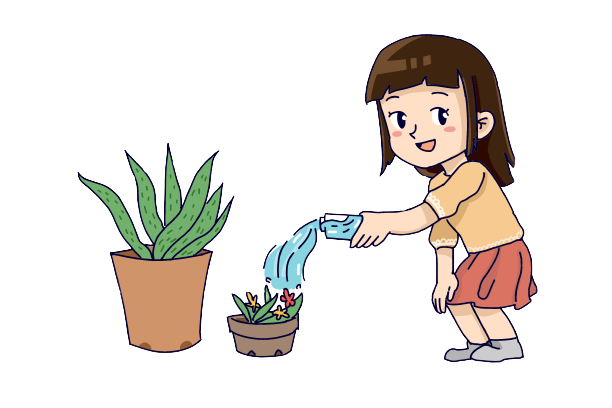 [Speaker Notes: Nước: Nước là hợp chất hoá học của oxy và hidro, có công thức hoá học là H20. Nước tồn tại dưới trạng thái lỏng, không màu, không mùi, bắt đầu bốc hơi ở 100 độ C. Trên Trái Đất, nước chiếm 70% diện tích bề mặt, trong đó nước ngọt chiếm 3% (2/3 tồn tại dưới dạng sông băng ở các cực) còn lại 97% là nước muối.
- Nước mặn: nước ở biển, có vị mặn tự nhiên vì chưa nhiều muối; phân biệt với nước ngọt, nước lợ.
- Nước ngọt: nước tự nhiên ở sông hồ, trong nguồn nước ngầm, trong băng hà, không có vị mặn; phân biệt với nước mặn, nước lợ. 
- Nước sạch: nước trong, không màu, không mùi, không vị, khôgn chứa vi sinh vật gây bệnh và các chất độc hại gây ảnh hưởng đến sức khoẻ người dùng, dùng cho đời sống sinh hoạt của gia đình.]
Nếu phải trình bày trước lớp ba tác dụng của nước ngọt, em sẽ nêu những tác dụng nào?
[Speaker Notes: Ba tác dụng của nước ngọt:
- Đối với cơ thể: nước điều hoà thân nhiệt, giúp vận chuyển chất dinh dưỡng đến các bộ phận trong cơ thể.
- Đối với sản xuất nông nghiệp: phục vụ tưới tiêu, cung cấp nước cho cây trồng, tham gia vào quá trình sản xuất (phun thuốc, sơ chế, chế biến,…)
- Đối với sản xuất công nghiệp: Làm nguyên liệu sản xâuts (chế biến nước ngọt, sản phẩm chất lỏng), tham gia vào quá trình sản xuất (làm mát máy…), làm thuỷ điện…
- Đối với du lịch: có vai trò quan trọng tạo nên nhiều khu du lịch nổi tiếng (Bến En, thác Mây, thác Bản Giốc, Hồ Ba Bể, Biển Hồ, Ao Vua,…)
- Đối với giao thông vận tải: có vai trò quan trọng đối với giao thông vận tải thuỷ nội địa (các tuyến đường sông).]
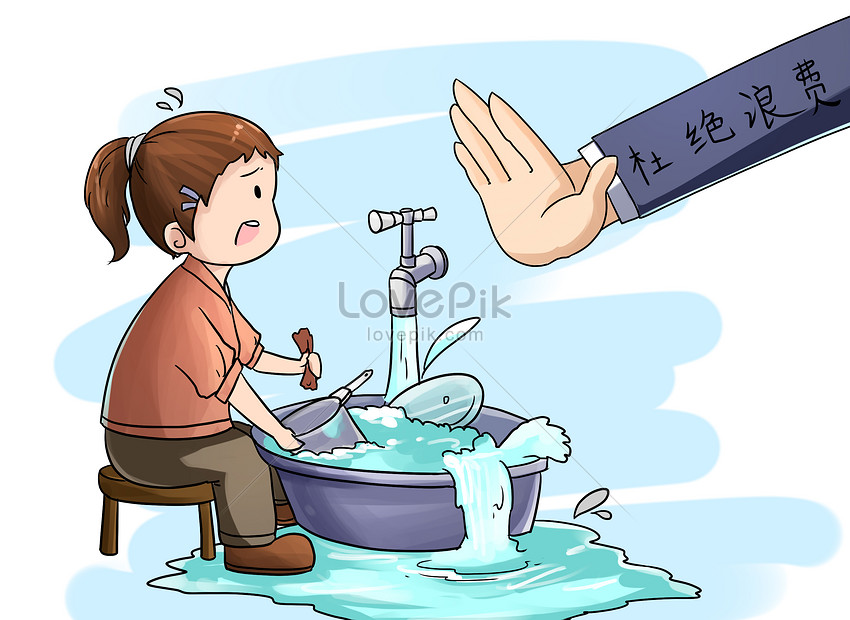 Em hãy miêu tả nội dung của bức tranh. Theo em, người vẽ bức tranh muốn gửi thông điệp gì?
[Speaker Notes: Kim Dung 0336032445 https://www.facebook.com/phamkimdung25/]
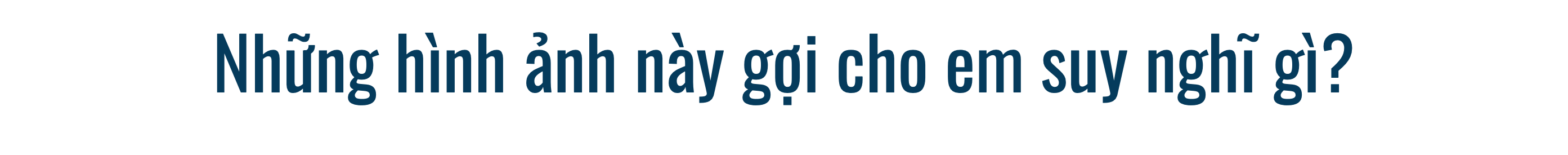 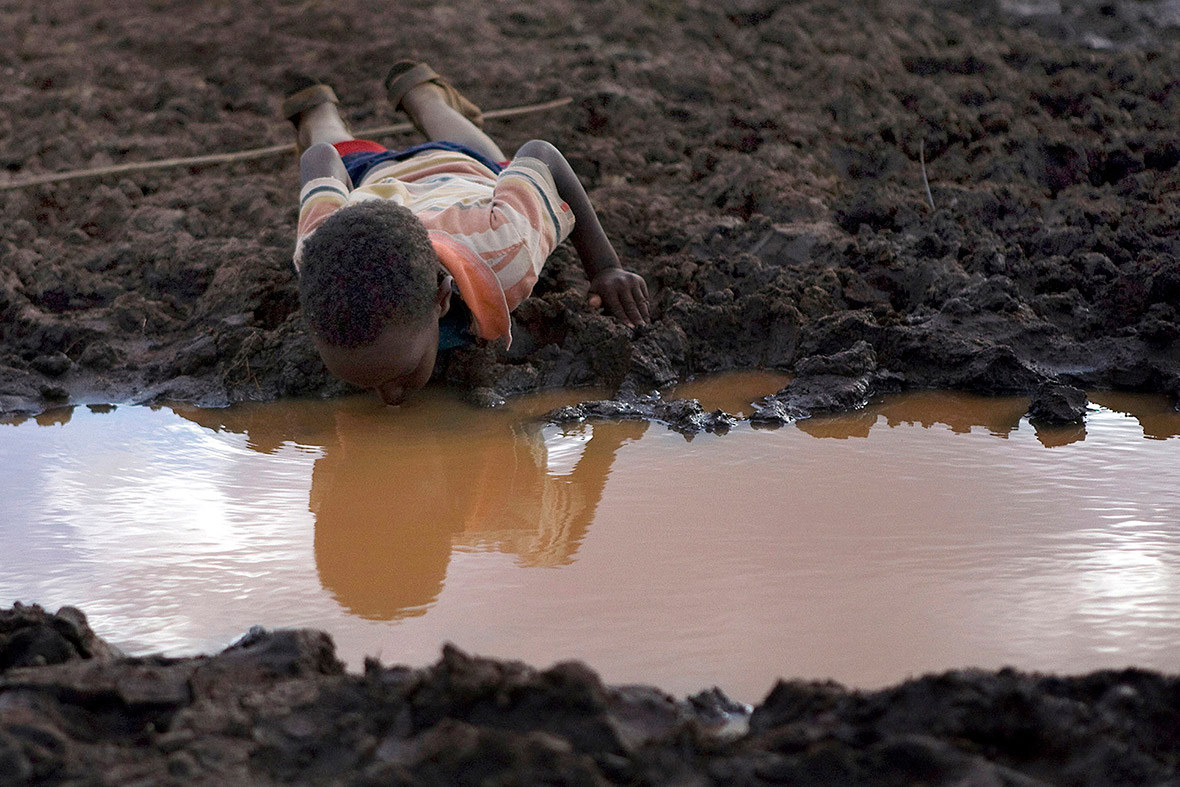 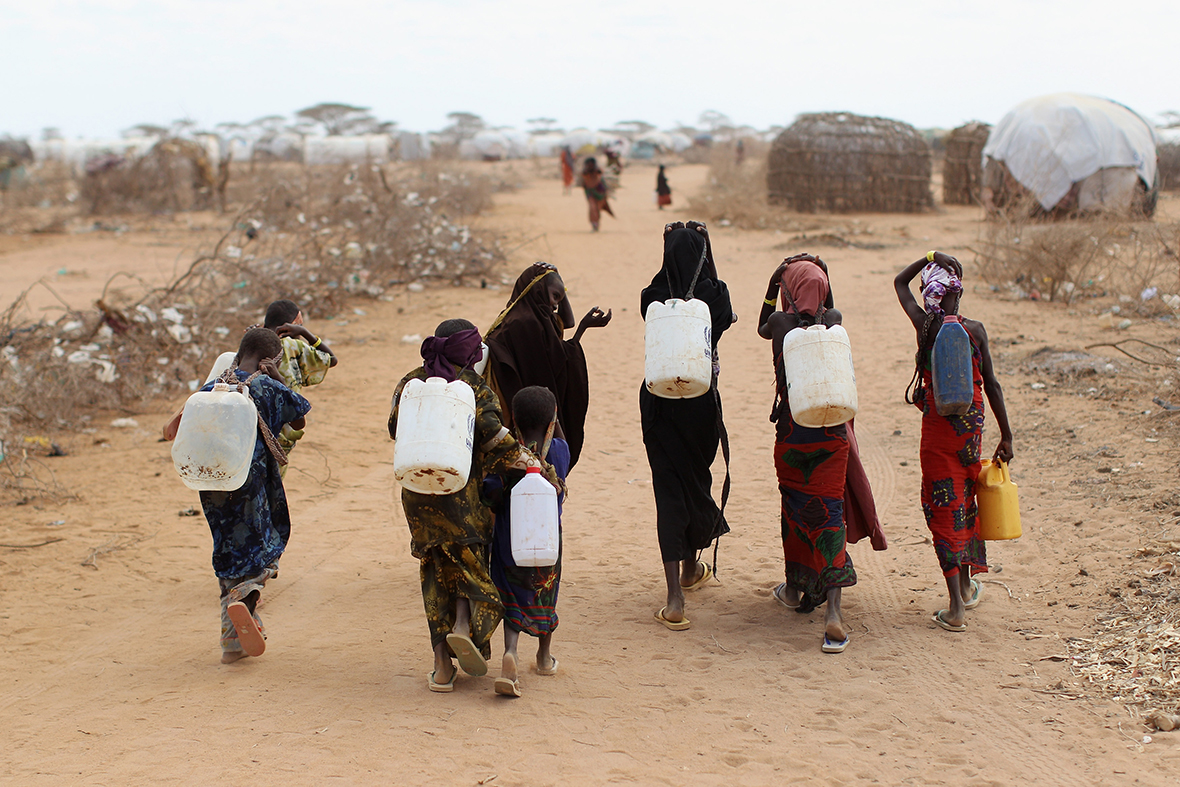 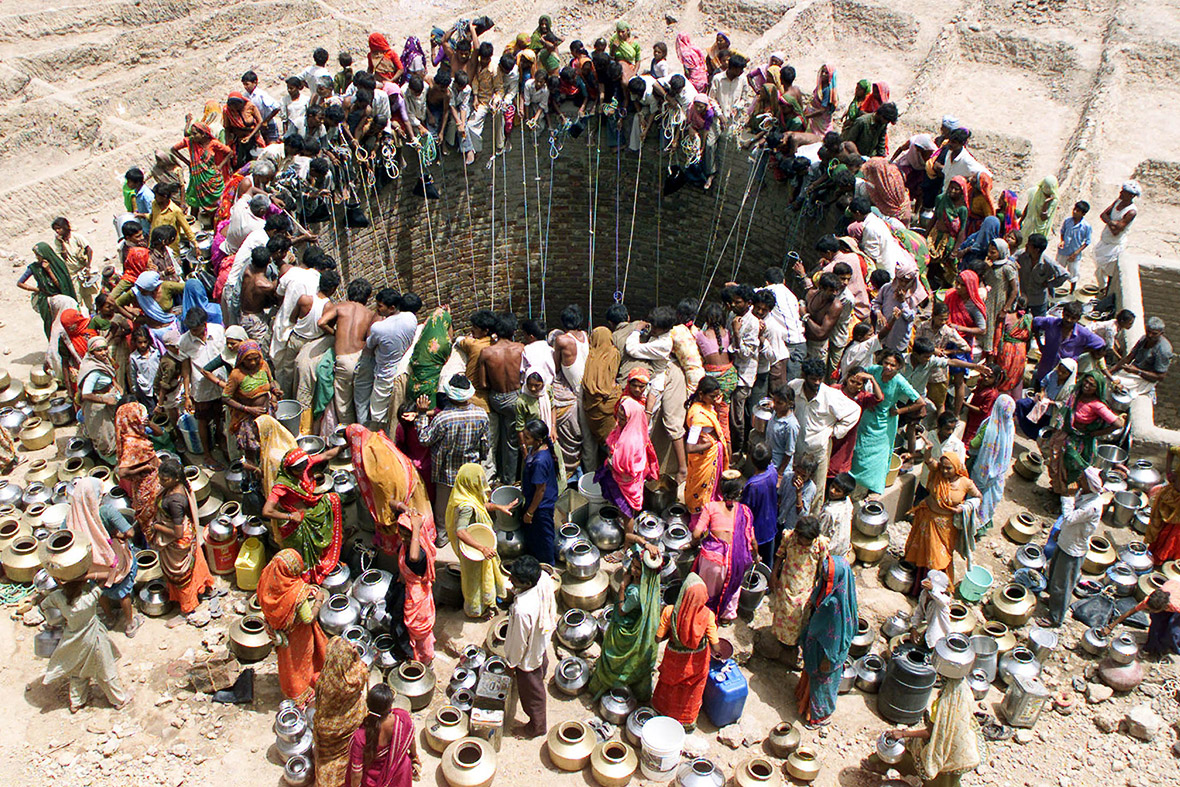 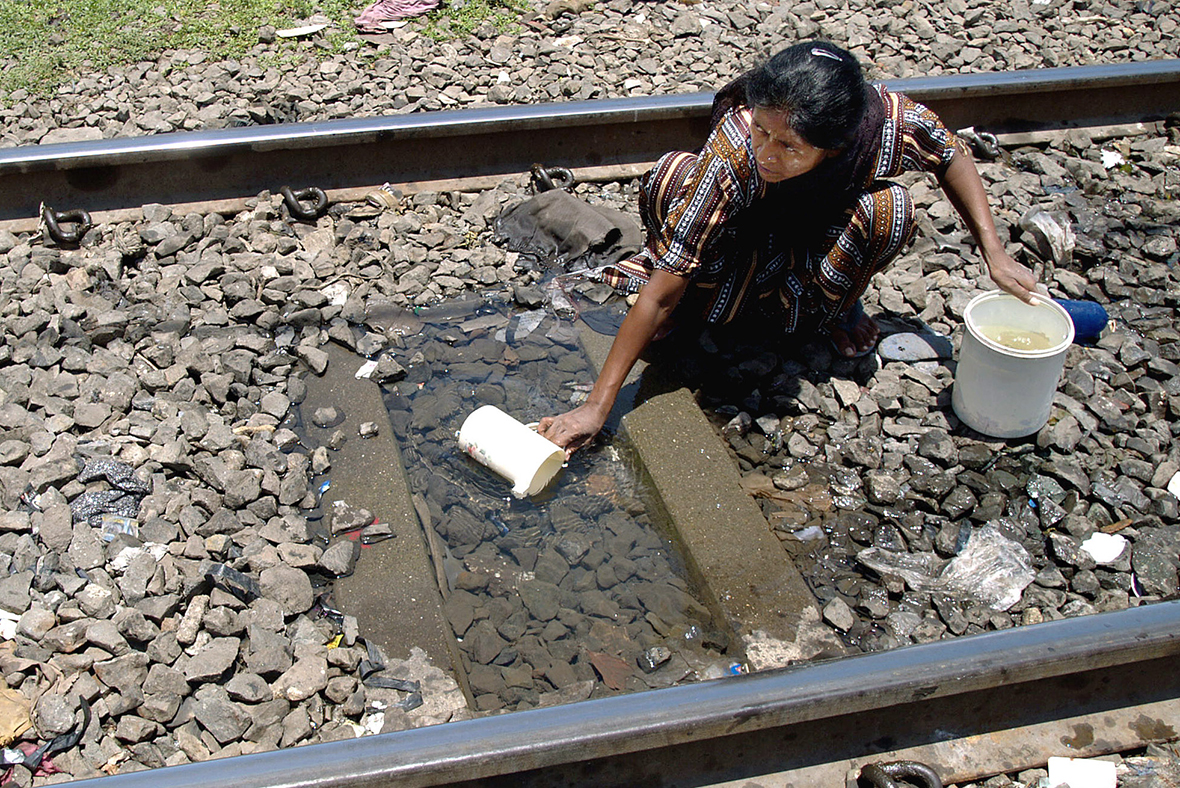 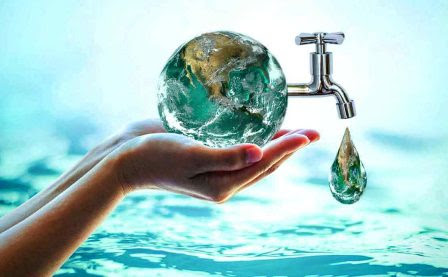 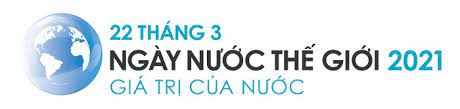 [Speaker Notes: Nếu như ngày 5/6 hàng năm là ngày môi trường thế giới thì ngày 22/3 hàng năm chính là ngày nước thế giới. Đến năm 2021, ngày nước thế giới đã lấy chủ đề “giá trị của nước”  nhấn mạnh ý nghĩa và tầm quan trọng của tài nguyên nước; giá trị của nước về mặt kinh tế, văn hóa và xã hội; giải pháp hiệu quả để bảo vệ nguồn nước trước các áp lực do gia tăng dân số, phát triển công nghiệp, nông nghiệp và biến đổi khí hậu. Và điều đó được thể hiện như thế nào thì chúng ta cùng nhau đi vào tác phẩm ngày hôm nay.]
Kim Dung 0336032445 https://www.facebook.com/phamkimdung25/
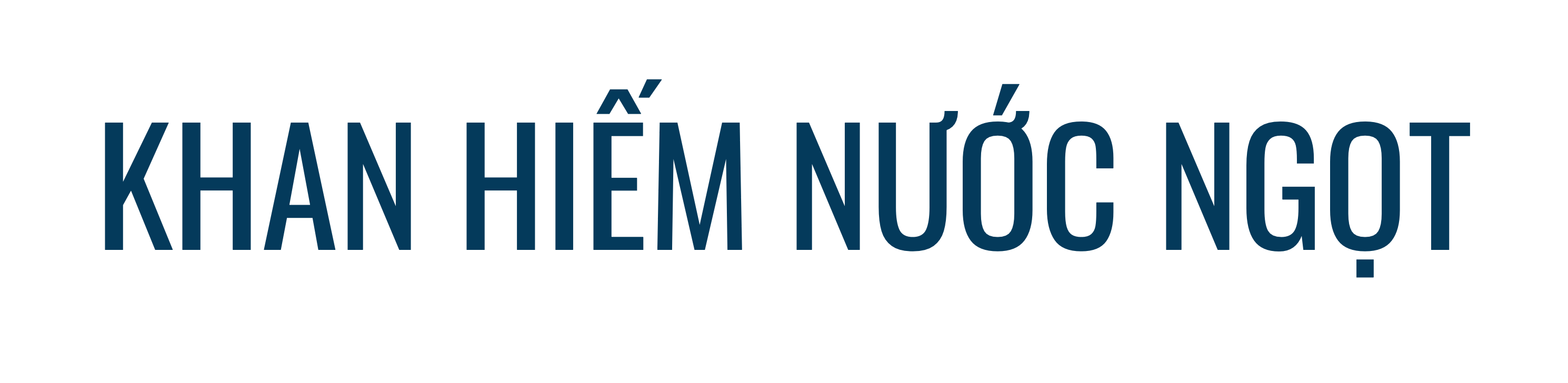 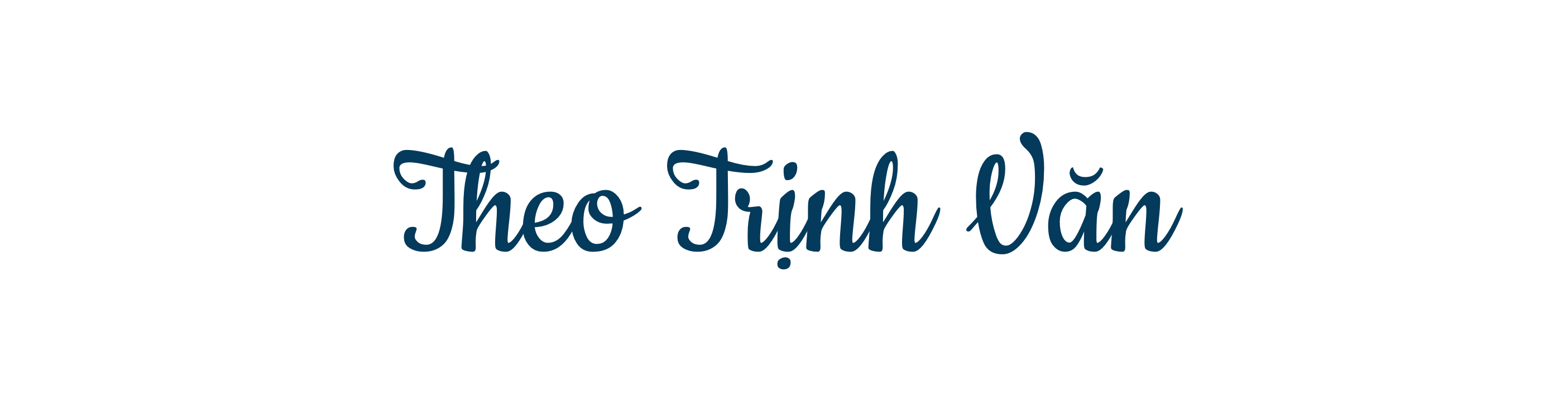 GV: LÊ THỊ PHƯƠNG
[Speaker Notes: Kim Dung 0336032445 https://www.facebook.com/phamkimdung25/]
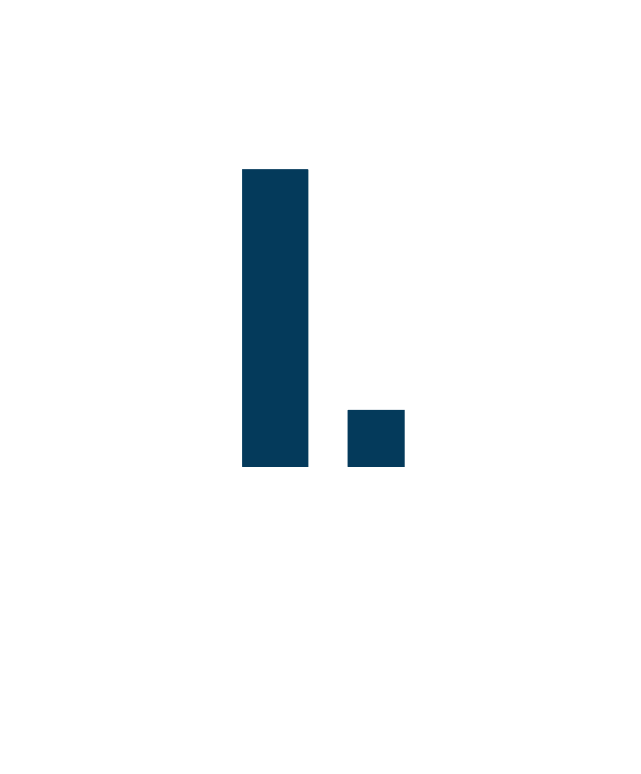 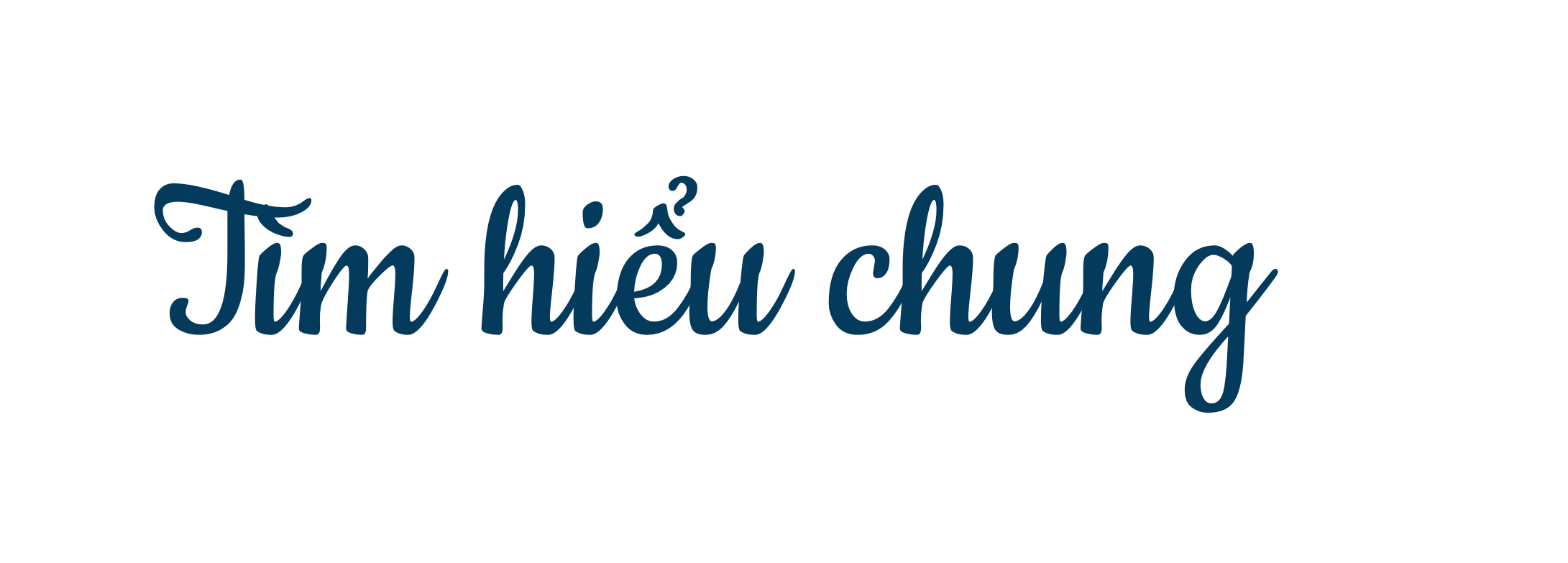 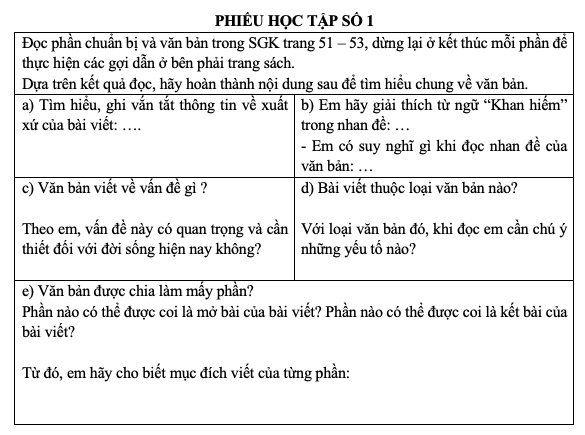 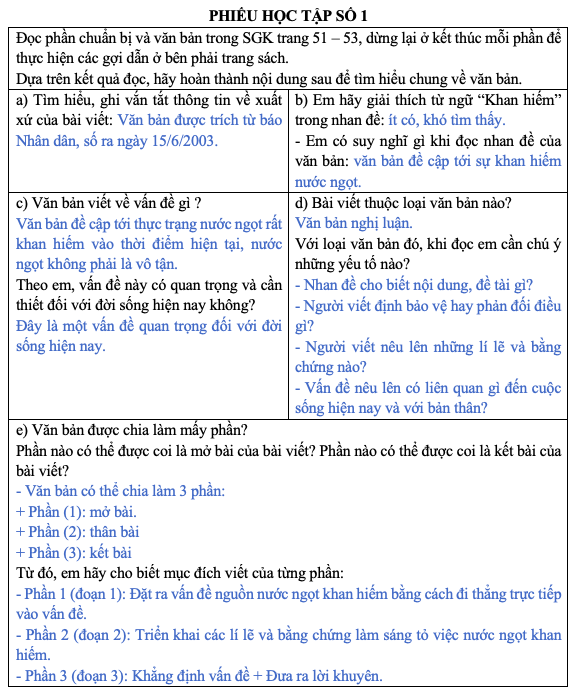 Xuất xứ: Văn bản được trích từ báo Nhân dân, số ra ngày 15/6/2003.
 Kiểu văn bản: văn nghị luận (nghị luận xã hội)
Vấn đề: Văn bản đề cập tới thực trạng nước ngọt rất khan hiếm vào thời điểm hiện tại, nước ngọt không phải là vô tận.
Bố cục:
+ Phần 1 (đoạn 1): Nêu thực trạng khan hiếm nước ngọt.
+ Phần 2 (đoạn 2): Nguyên nhân – hậu quả của việc khan hiếm nước ngọt.
+ Phần 3 (đoạn 3): Nêu quan điểm và giải pháp của việc khan hiếm nước ngọt.
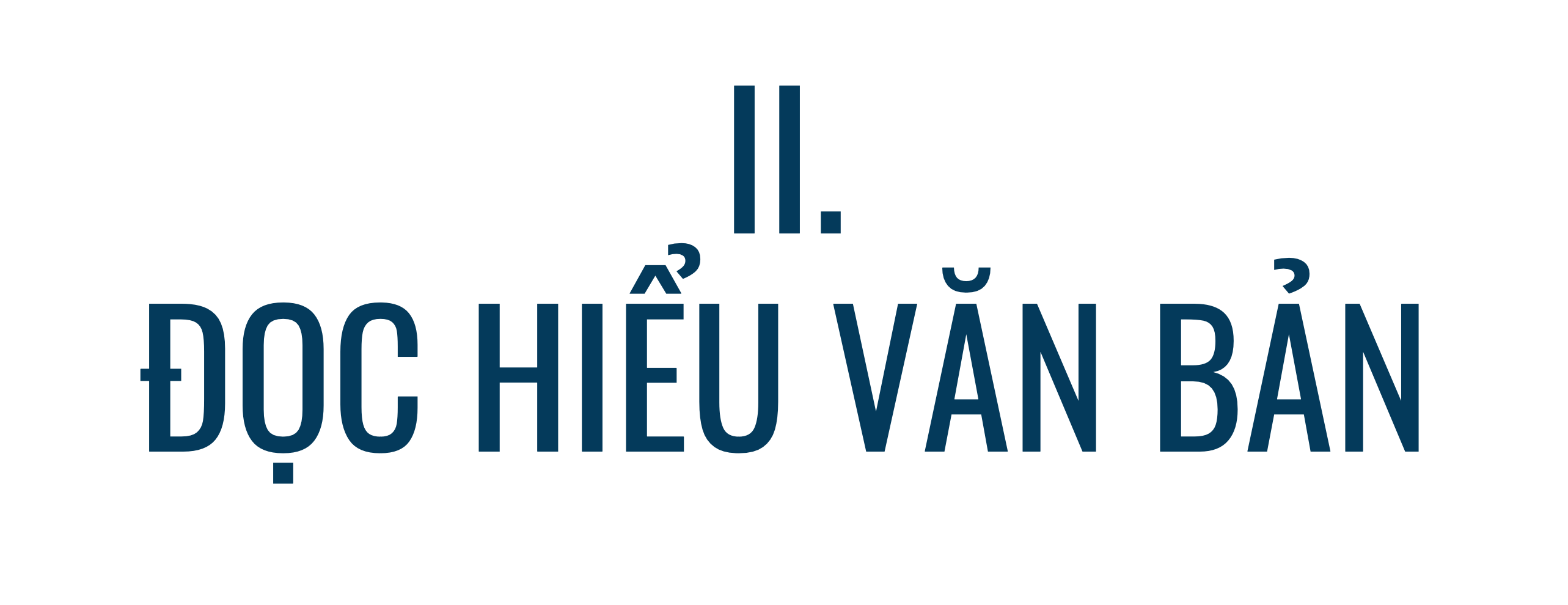 HOẠT ĐỘNG NHÓM
Làm việc theo nhóm 3 thành viên để thực hiện các phiếu học tập số 2. Mỗi cá nhân thực hiện một trong các phiếu học tập 2 để tìm hiểu nguyên nhân nước ngọt khan hiếm. Sau đó cùng trao đổi để thực hiện phiếu học tập số 3.
[Speaker Notes: Tuỳ giáo viên bố trí thời gian làm việc nhóm bao nhiêu phút mà chủ động cài đồng hồ đếm ngược theo số phút đó. 
VD: Làm việc cá nhân 5 phút + Làm việc nhóm 5 phút.]
Phiếu học tập số 2
(1) Nhìn vào bản đồ thế giới, đâu đâu ta cũng thấy mênh mông là nước. Đại dương bao quanh lục địa. Rồi mạng lưới sông ngòi chằng chịt. Lại có những hồ nằm sâu trong đất liền lớn chẳng kém gì biển cả. Cảm giác đó khiến nhiều người trong chúng ta tin rằng con người và muôn loài trên quả đất không bao giờ thiếu nước. Xin được nói ngay rằng nghĩ như vậy là nhầm to.
1. Phần (1):
- Đoạn mở đầu đưa ra thực tế gì?
Chúng ta lầm tưởng nước có khắp ở mọi nơi, nhưng thực chất nước ngọt khan hiếm, nước ngọt không phải là vô tận, nước ngọt đang hết dần.
- Sau khi đưa ra thực tế đó, tác giả bộc lộ thái độ phản đối hay đồng tình với ý kiến nào?
Tác giả bộc lộ thái độ phản đối với suy nghĩ của mọi người cho rằng “trên trái đất không bao giờ thiếu nước”. Thái độ đó bộc lộ trong câu “xin được…nhầm to”.
2. Phần (2):
- Đánh dấu câu văn thể hiện lí lẽ của người viết: 
Lí lẽ: câu đầu “Đúng là bề mặt… dùng được”.
- Đánh dấu vào các bằng chứng được sử dụng trong phần này.
Bằng chứng:
+ Hầu hết nước trên hành tinh là nước mặn, phần lớn số nước ngọt đang đóng băng ở Bắc Cực và Nam Cực và các dãy núi.
+ Con người chỉ có thể khai thác nước ngọt ở sông, suối, đầm, ao, hồ và nguồn nước ngầm. 
+ Đủ thứ rác rưởi…. thải ra sông suối. 
- Trong câu được in đậm, các từ ngữ “đúng là”, “nhưng”, “lại càng không phải” tạo ra hiệu quả gì trong việc thuyết phục người đọc?
Các từ ngữ “đúng là”, “nhưng”, “lại càng không phải” nhấn mạnh thực tế trái với suy nghĩ thông thường của chúng ta: bề mặt quả đất mênh mông toàn nước nhưng nước ngọt có thể dùng lại rất khan hiếm.
(2) Đúng là bề mặt quả đất mênh mông là nước, nhưng đó là nước mặt chứ đâu phải là nước ngọt, lại càng không phải là nước sạch mà con người và động vật, thực vật quanh ta có thể dùng được. Hầu hết nước trên hành tinh mà chúng ta đang sống là nước mặn. Trong khi số nước ngọt còn lại thì hầu hết bị đóng băng ở Bắc Cực, Nam Cực và trên dãy núi Hi-ma-lay-a (Himalaya). Vậy thì con người chỉ có thể khai thác nước ngọt ở sông, suối, đầm, ao, hồ và nguồn nước ngầm. Số nước ngọt như vậy không phải là vô tận, không phải cứ dùng hết lại có và đang ngày càng bị nhiễm bẩn bởi chính con người gây ra. Đủ thứ rác rưởi, có những thứ rác tiêu huỷ được, nhưng có những thứ hàng chục năm sau chưa chắc đã phân huỷ, cả những chất độc hại cứ vô tư ngấm xuống đất, thải ra sông suối. Như vậy là nguồn nước sạch lại ngày càng khan hiếm hơn nữa.
[…]
(3) Nước ngọt đang ngày càng khan hiếm và muốn có nước sạch, hợp vệ sinh để dùng rất tốn kém. Vì vậy, cùng với việc khai thác các nguồn nước ngọt, con người ngày càng phải sử dụng một cách hợp lí, tiết kiệm tài nguyên nước.
3. Phần (3):
- Trong đoạn kết, tác giả khẳng định vấn đề gì?
Nước ngọt rất khan hiếm. 
- Tác giả đưa ra lời khuyên nào với người đọc? 
Con người cần khai thác và sử dụng hợp lí nguồn nước ngọt.
Kim Dung 0336032445 https://www.facebook.com/phamkimdung25/
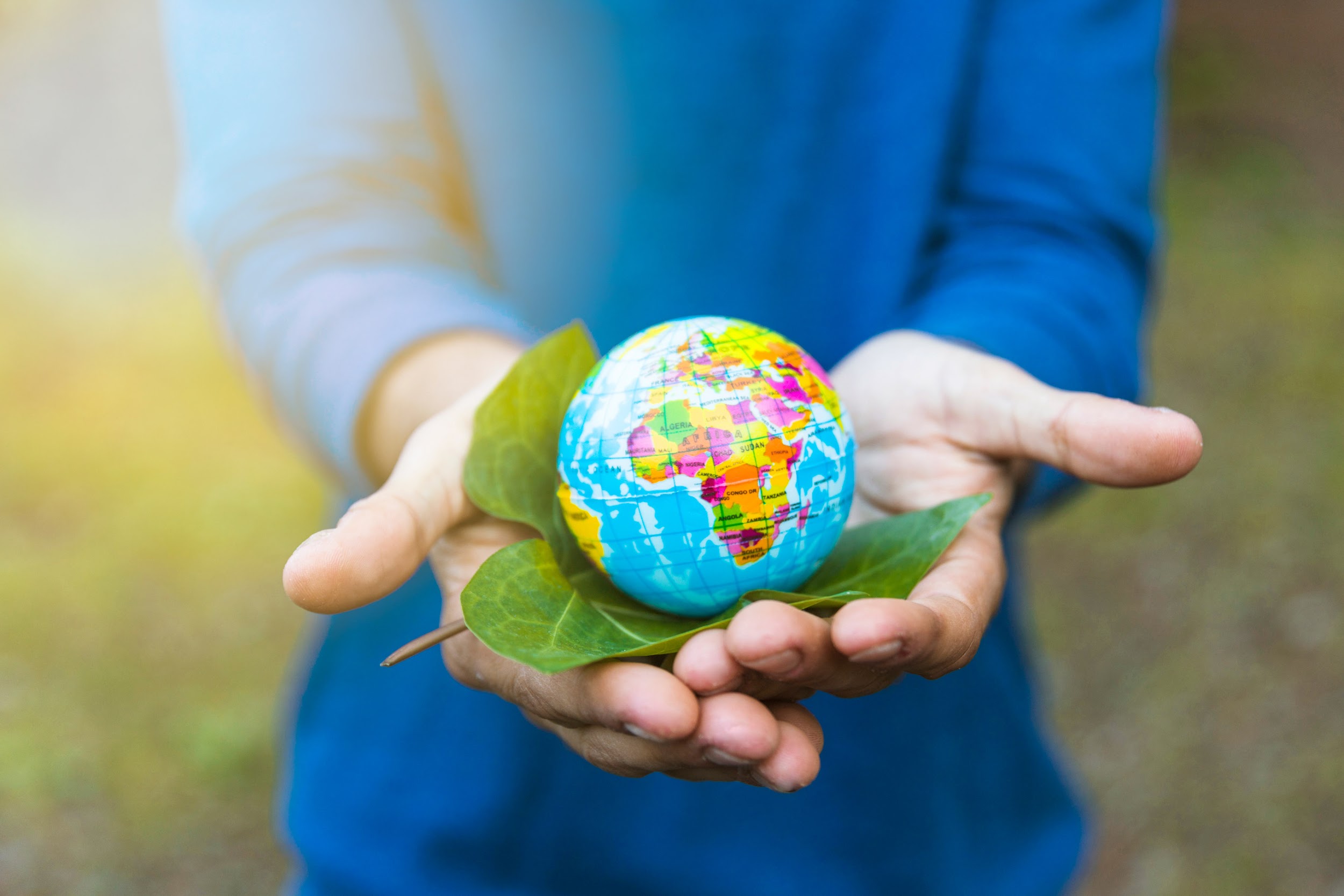 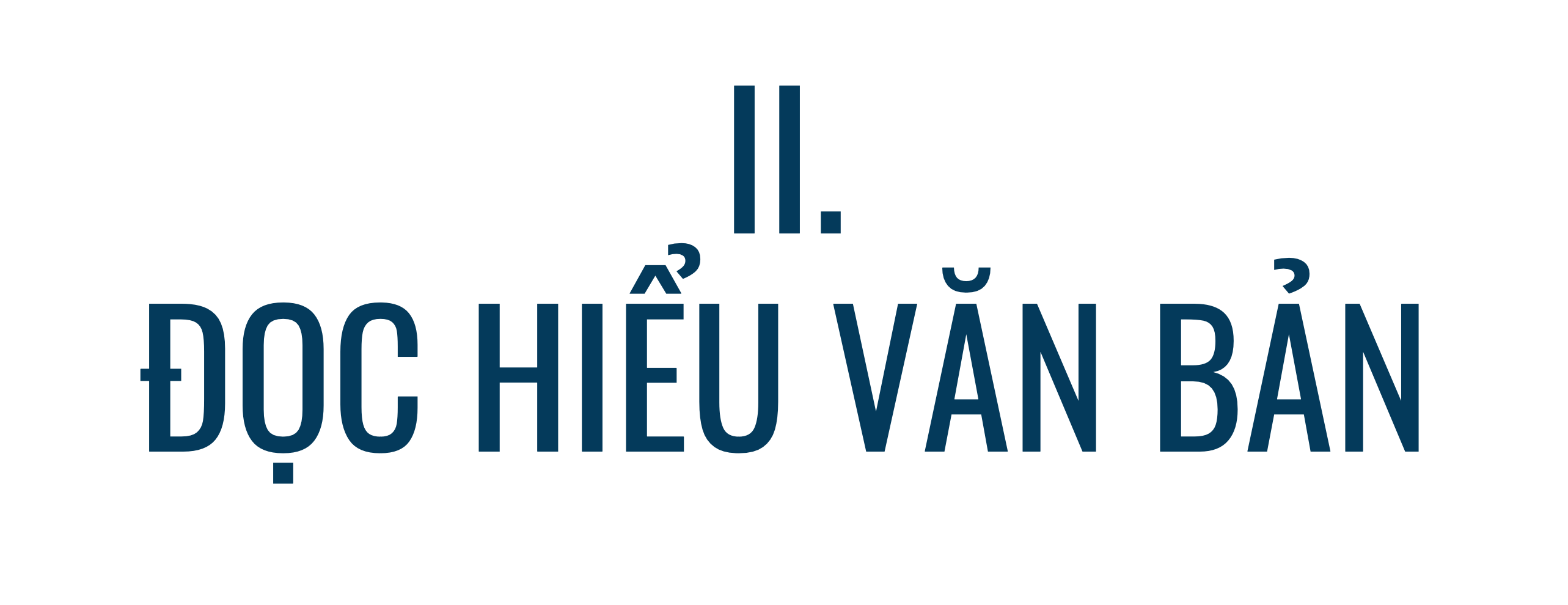 1.  Đoạn 1:
- Đặt ra vấn đề nguồn nước ngọt khan hiếm bằng cách khẳng định: Nếu nghĩ rằng Trái Đất không bao giờ thiếu nước là nhầm to.
-  Cách đặt vấn đề trực tiếp, đi thẳng vào vấn đề đặt ra ở nhan đề của văn bản (Khan hiếm nước ngọt).
LUYỆN TẬP
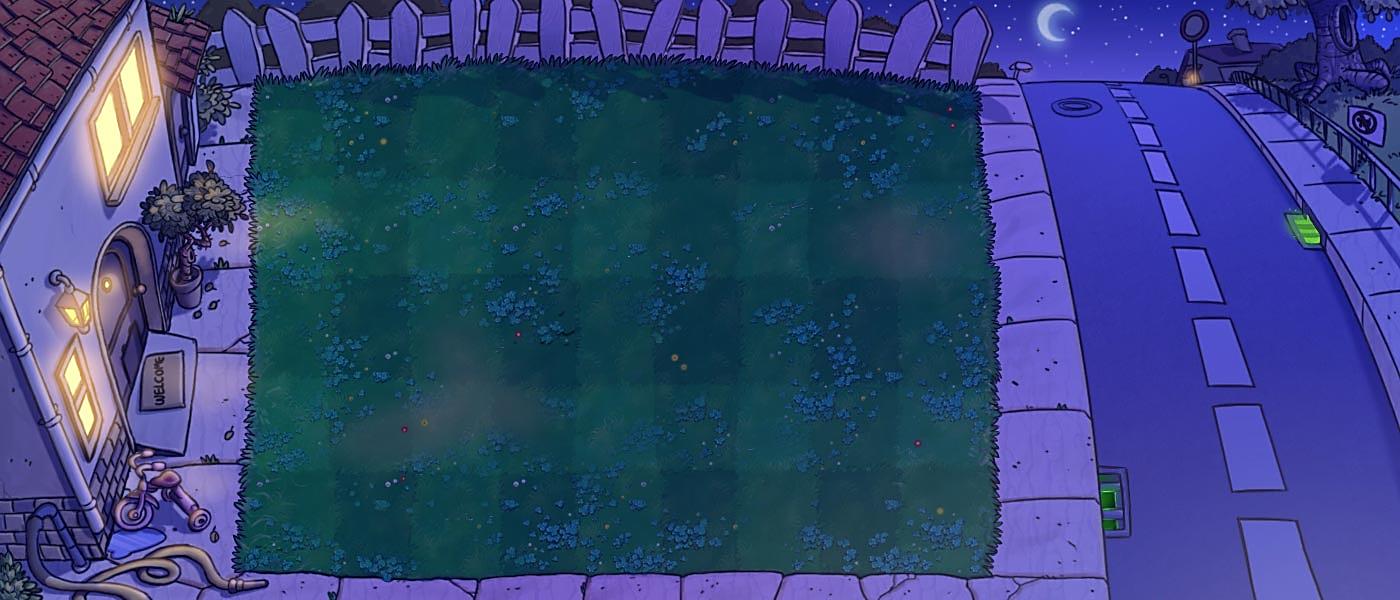 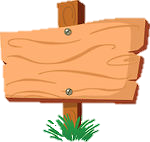 GIẢI CỨU
THÚ CƯNG
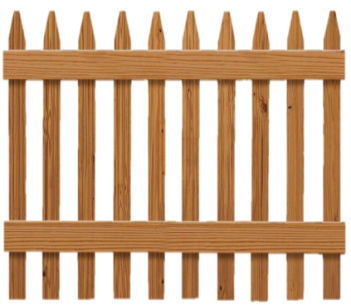 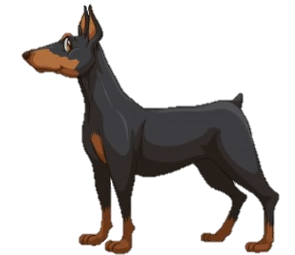 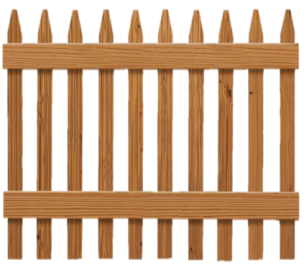 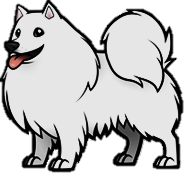 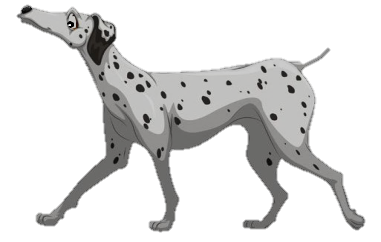 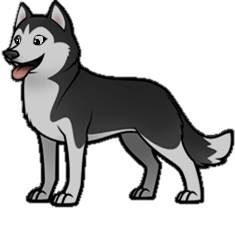 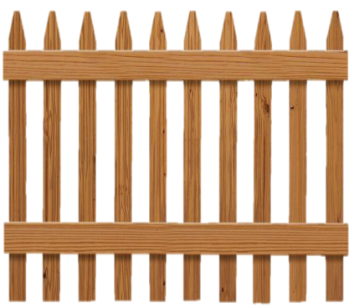 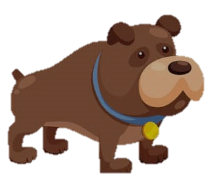 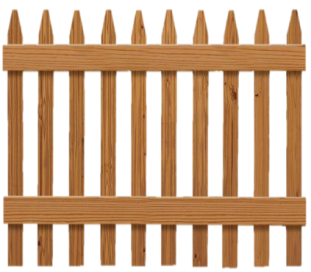 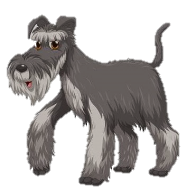 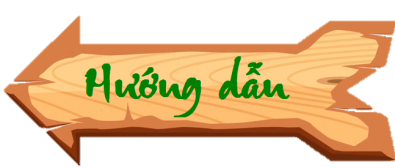 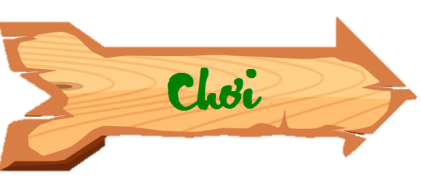 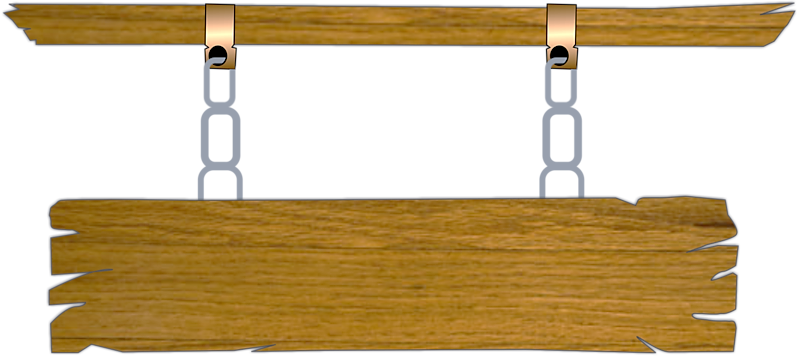 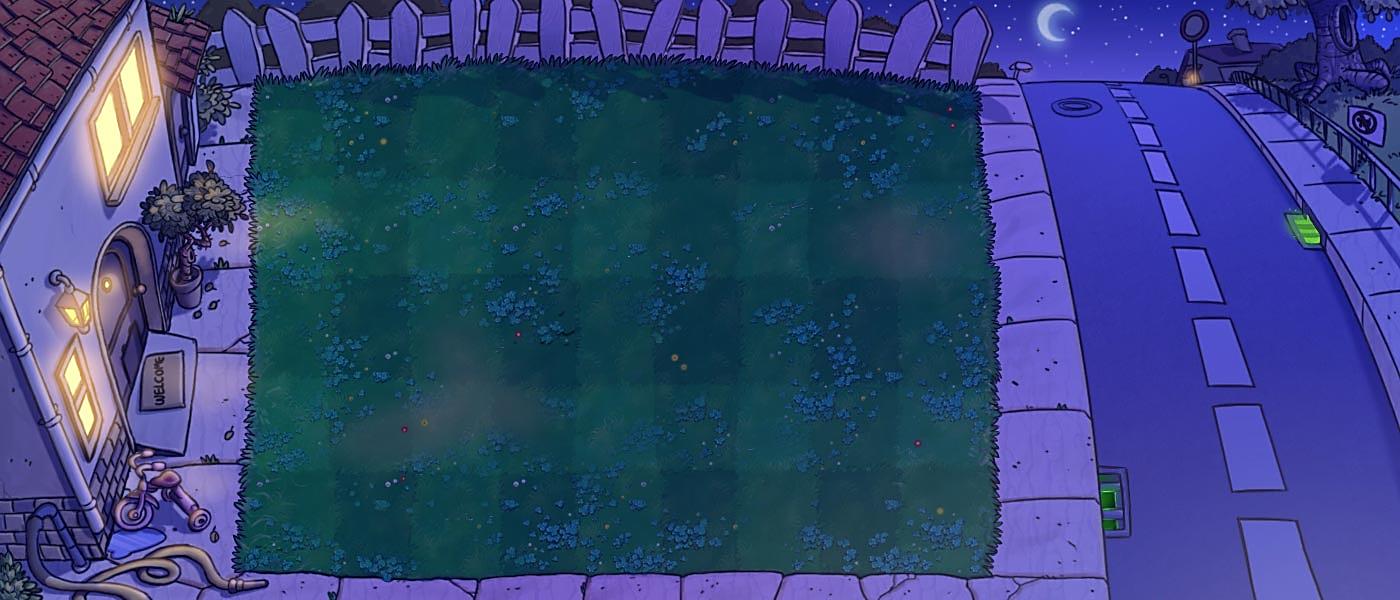 Các chú cún đã bị bắt cóc và bị nhốt 
trong những chiếc chuồng. Trong lúc kẻ xấu đang say ngủ, hãy cố gắng trả lời đúng 
các câu hỏi và giúp các chú cún trốn thoát.
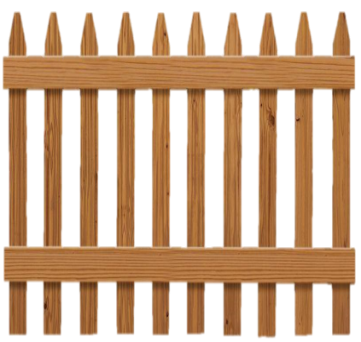 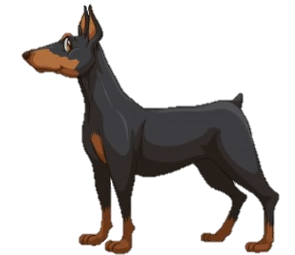 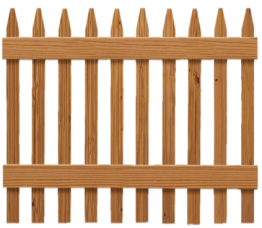 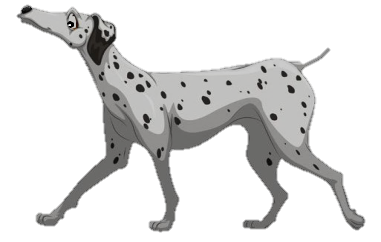 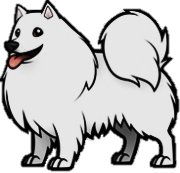 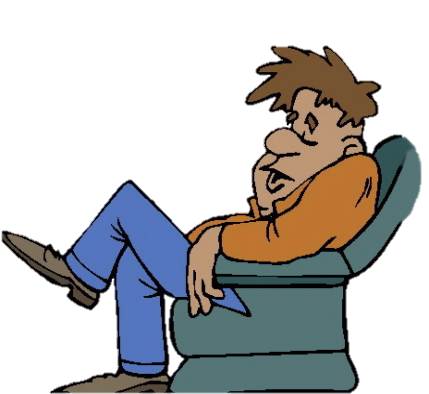 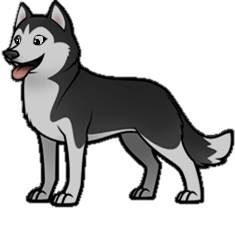 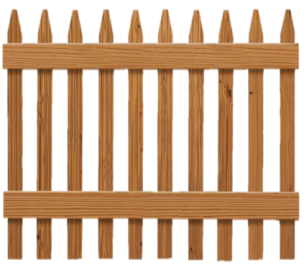 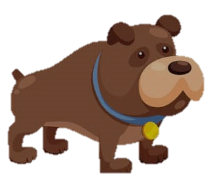 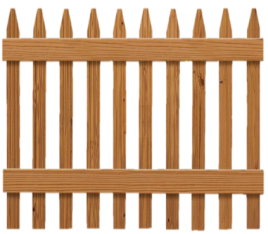 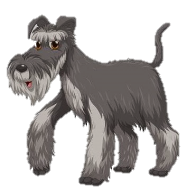 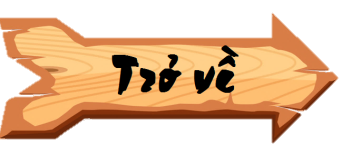 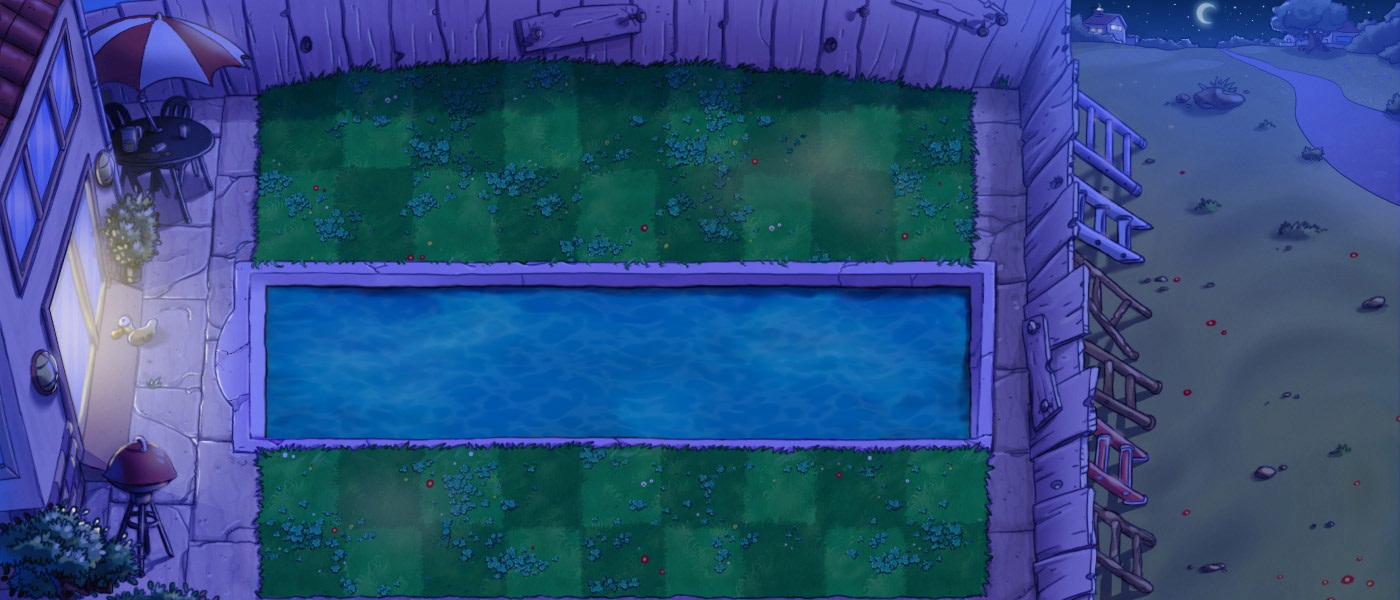 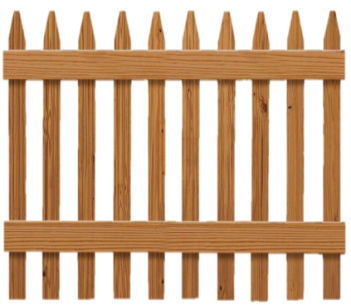 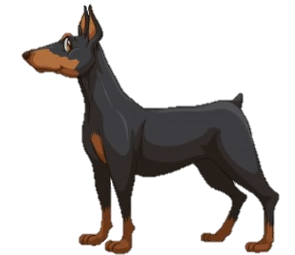 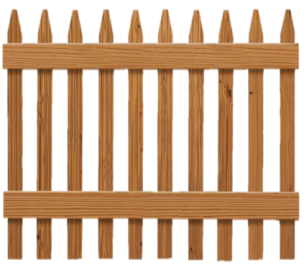 1
2
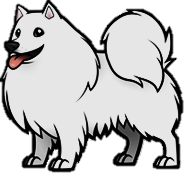 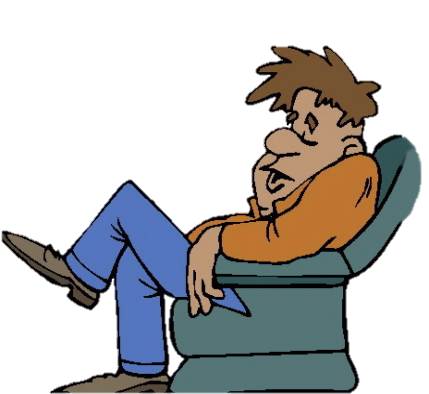 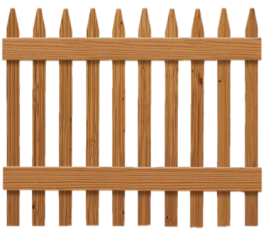 4
3
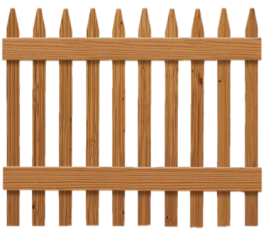 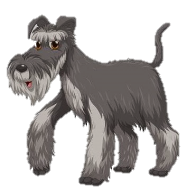 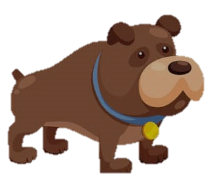 6
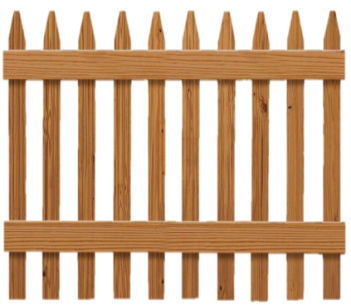 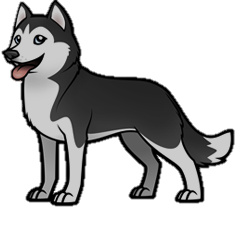 5
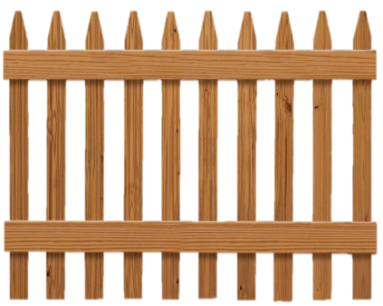 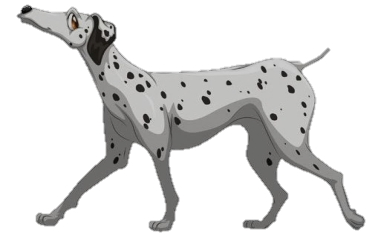 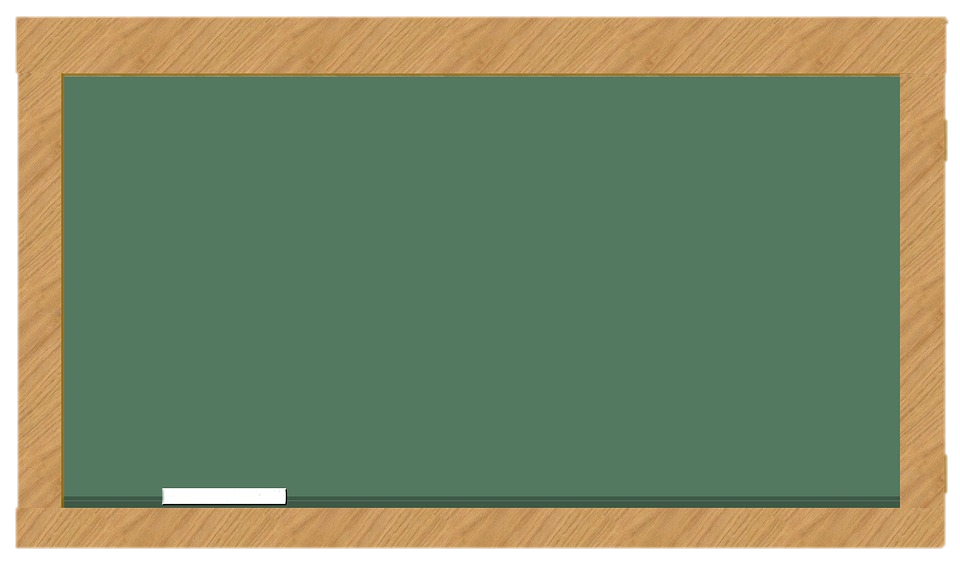 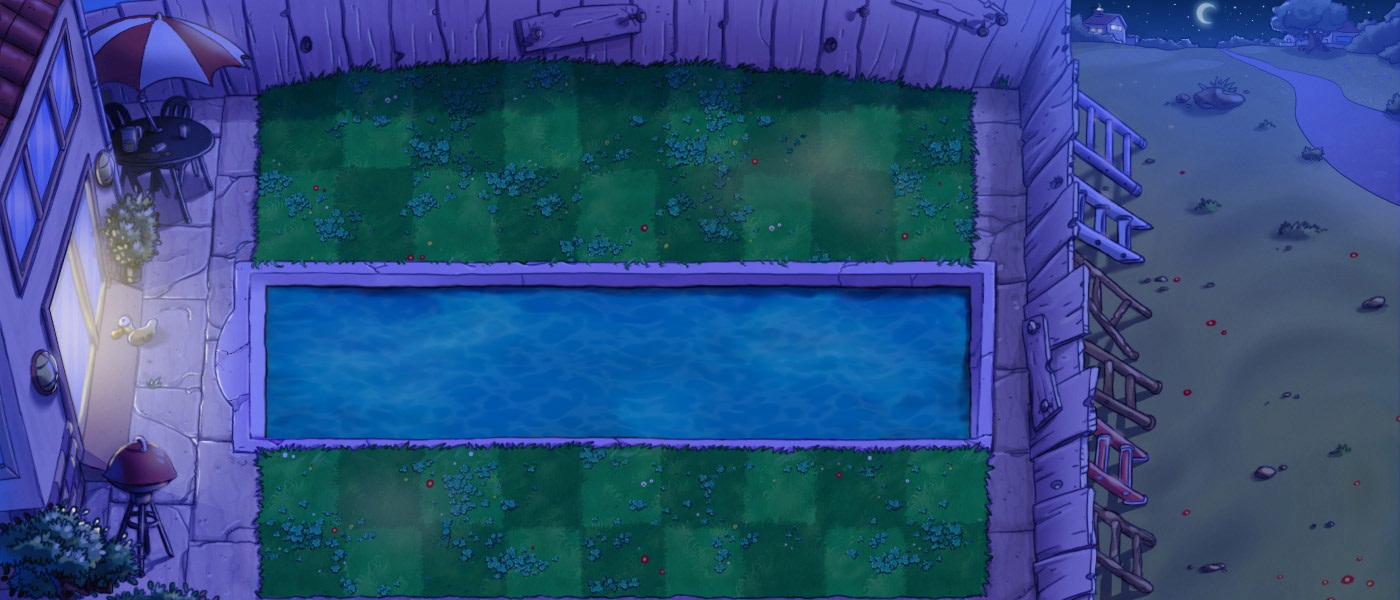 Nhan đề văn bản đã nêu được nội dung gì?
Nêu câu hỏi để gây ấn tượng
Ý kiến cần làm sáng tỏ
Nêu câu hỏi để chất vấn
Ý kiến cần bác bỏ
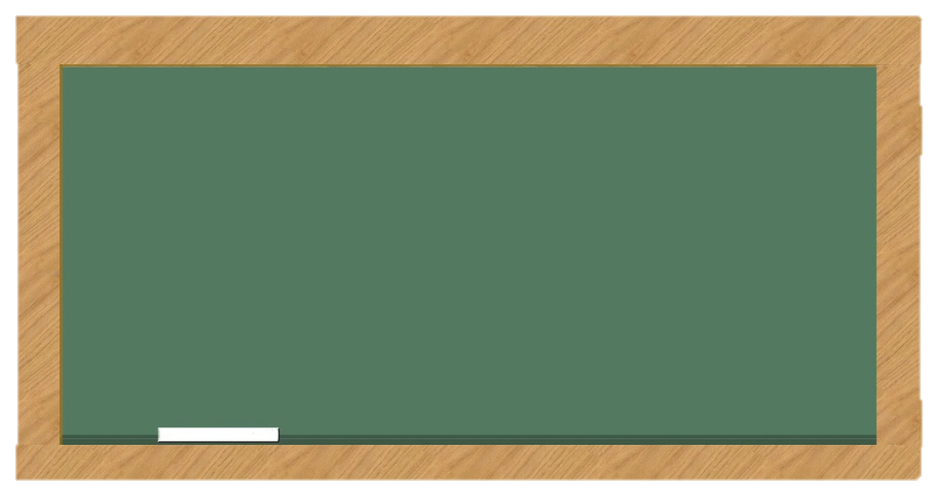 Đáp án B
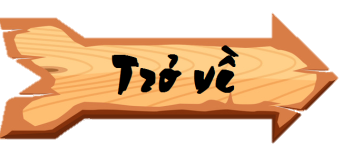 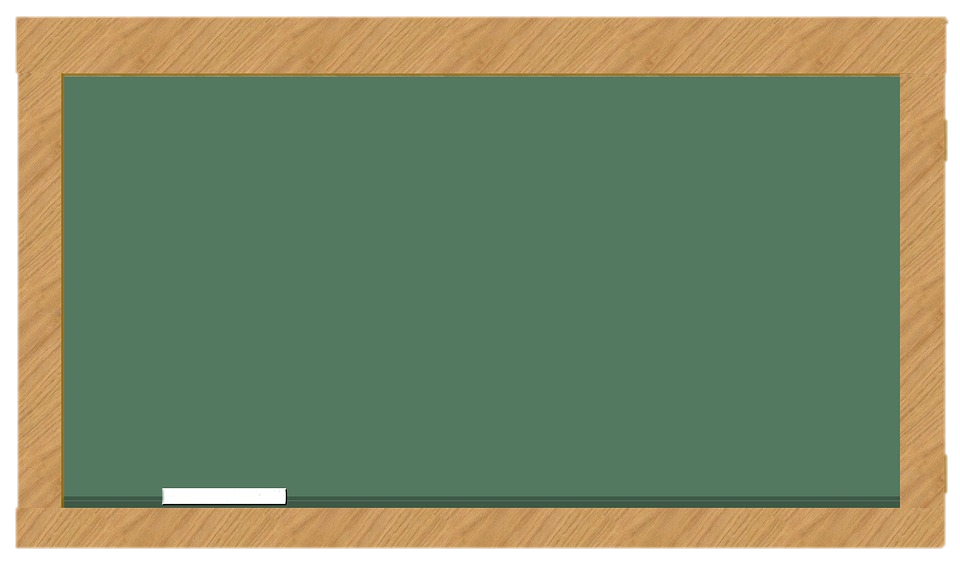 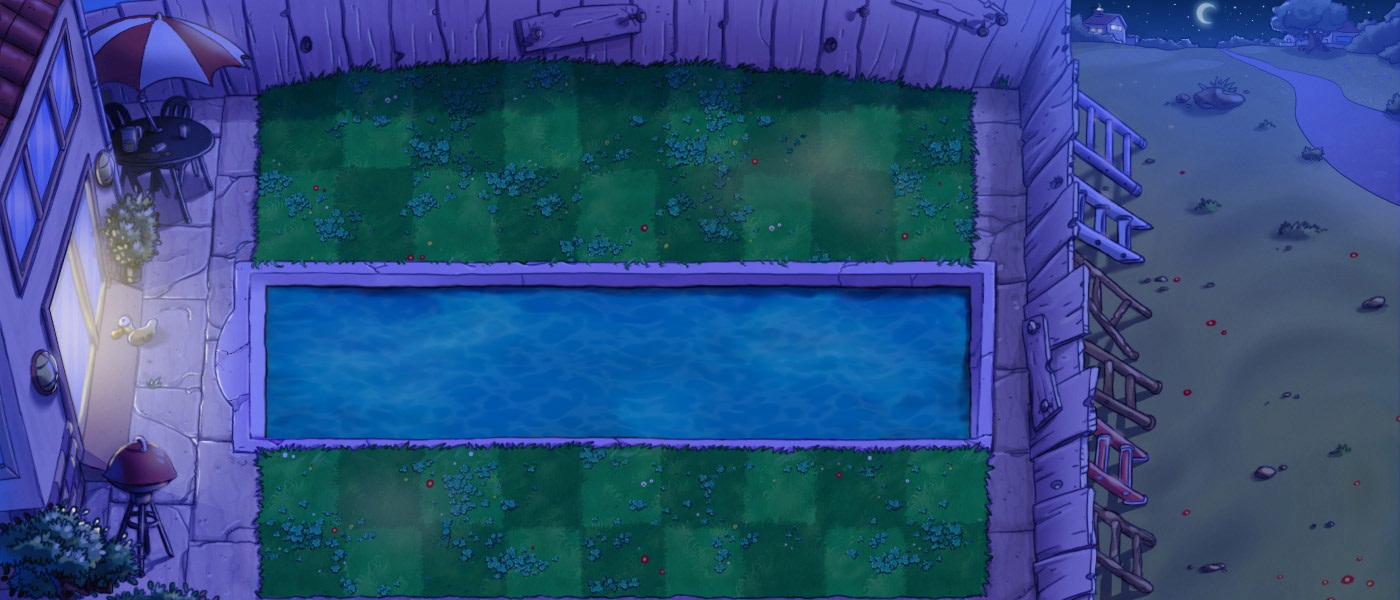 Nội dung chính của văn bản trên là gì?
A. Tác giả kể lại các câu chuyện xung quanh việc nuôi các con vật trong nhà.
B. Tác giả nêu lí lẽ và bằng chứng về những lợi ích của vật nuôi trong nhà.
C. Người viết nêu lên những cảm nghĩ của mình về các con vật nuôi trong nhà.
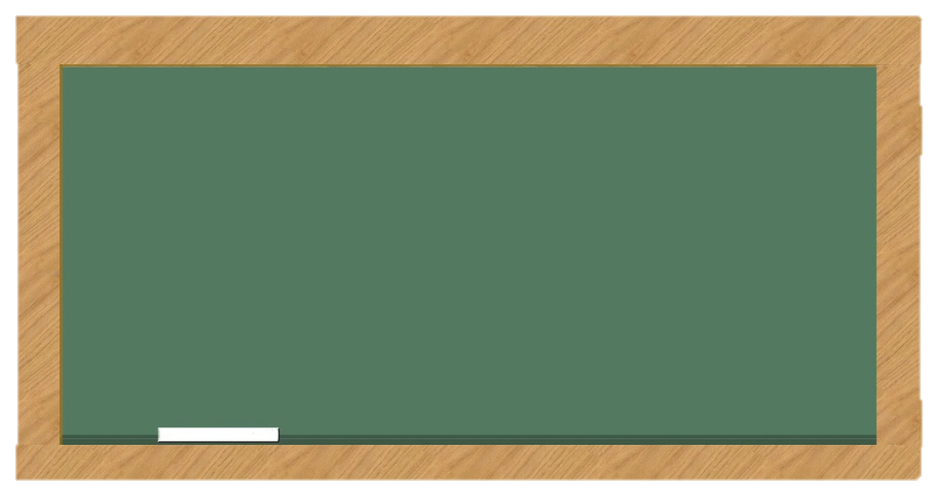 Đáp án B
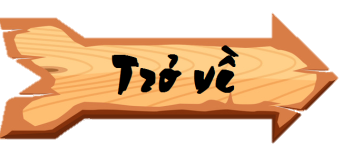 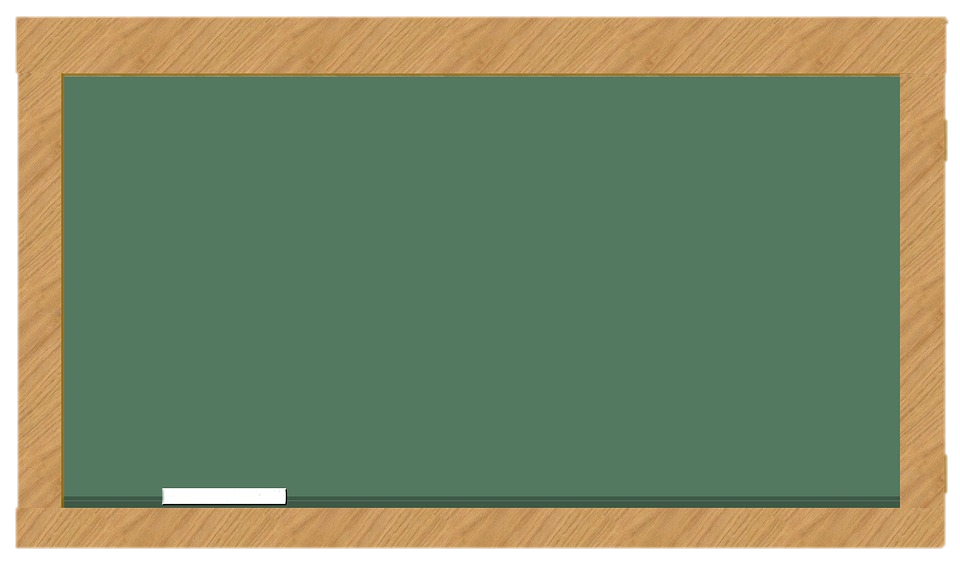 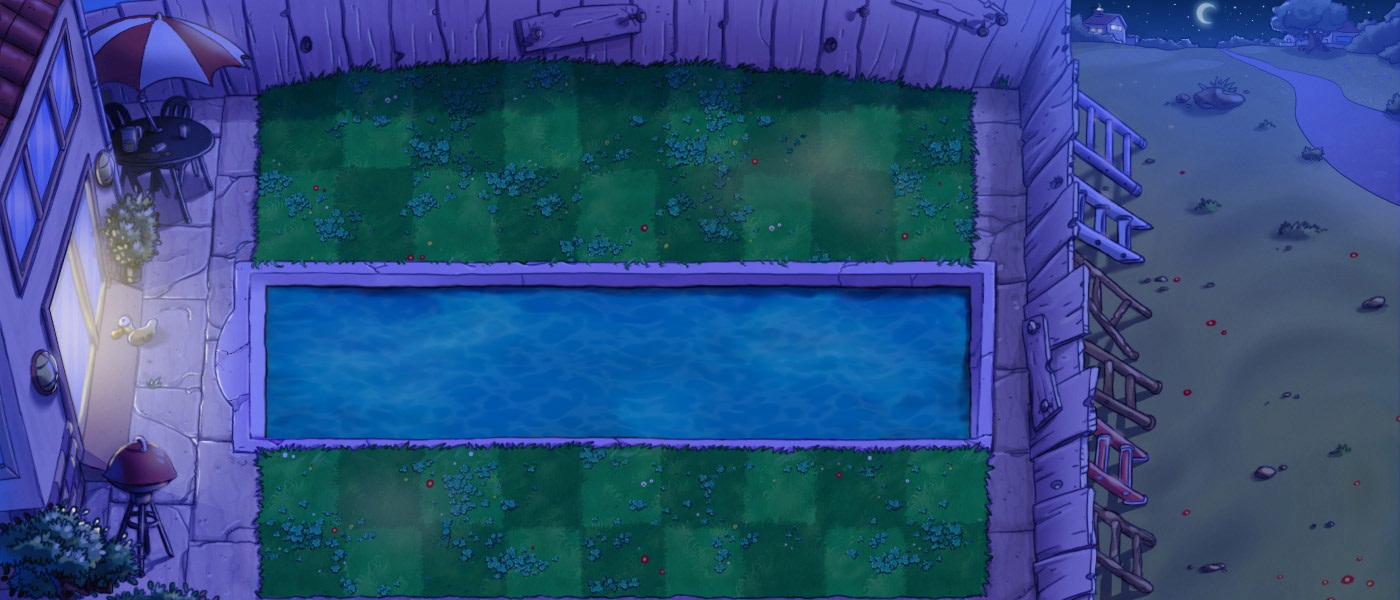 Cấu trúc của văn bản trên có gì đặc sắc?
A. Các đề mục in đậm lần lượt nêu lên hiện trạng, nguyên nhân, tác dụng của vật nuôi
B. Lí lẽ được nêu ngay ở phần mở đầu, các đề mục sau chỉ nêu những bằng chứng.
C. Lí lẽ và bằng chứng được nêu thành các tiểu mục in đậm, giúp người đọc dễ hiểu.
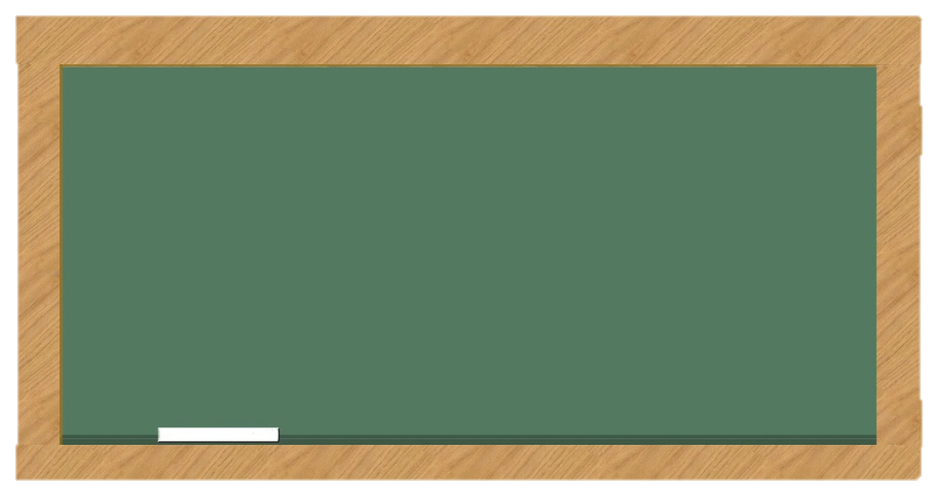 Đáp án C
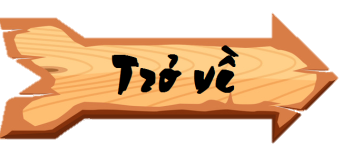 VẬN DỤNG
PHIẾU HỌC TẬP SỐ 3
1. Cuộc sống ngày càng tiến bộ, con người càng có nhu cầu khai thác nhiều nguồn tài nguyên. Ngoài tài nguyên nước ngọt, em thấy nguồn tài nguyên nào cũngd dang dần bị cạn kiệt? Hãy tìm hiểu thông tin về nguồn tài nguyên này và viết ra những lí do để thuyết phục các bạn trong lớp tiết kiệm, sử dụng hợp lí nguồn tài nguyên đó nhé.
Nguồn tài nguyên đang bị cạn kiệt dần:

Chúng ta phải sử dụng hợp lí nguồn tài nguyên này vì các lí do:
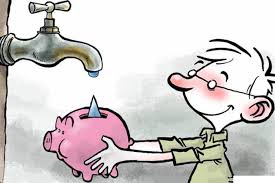 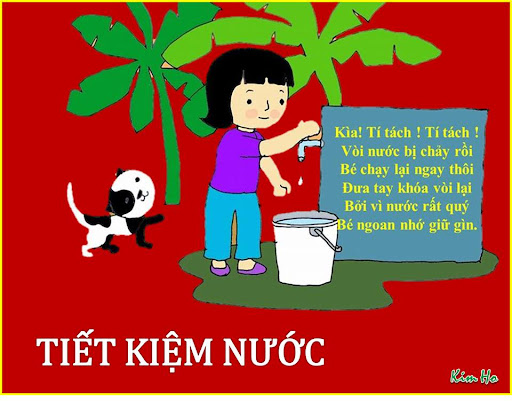 CẢM ƠN
]]
GV: LÊ THỊ PHƯƠNG